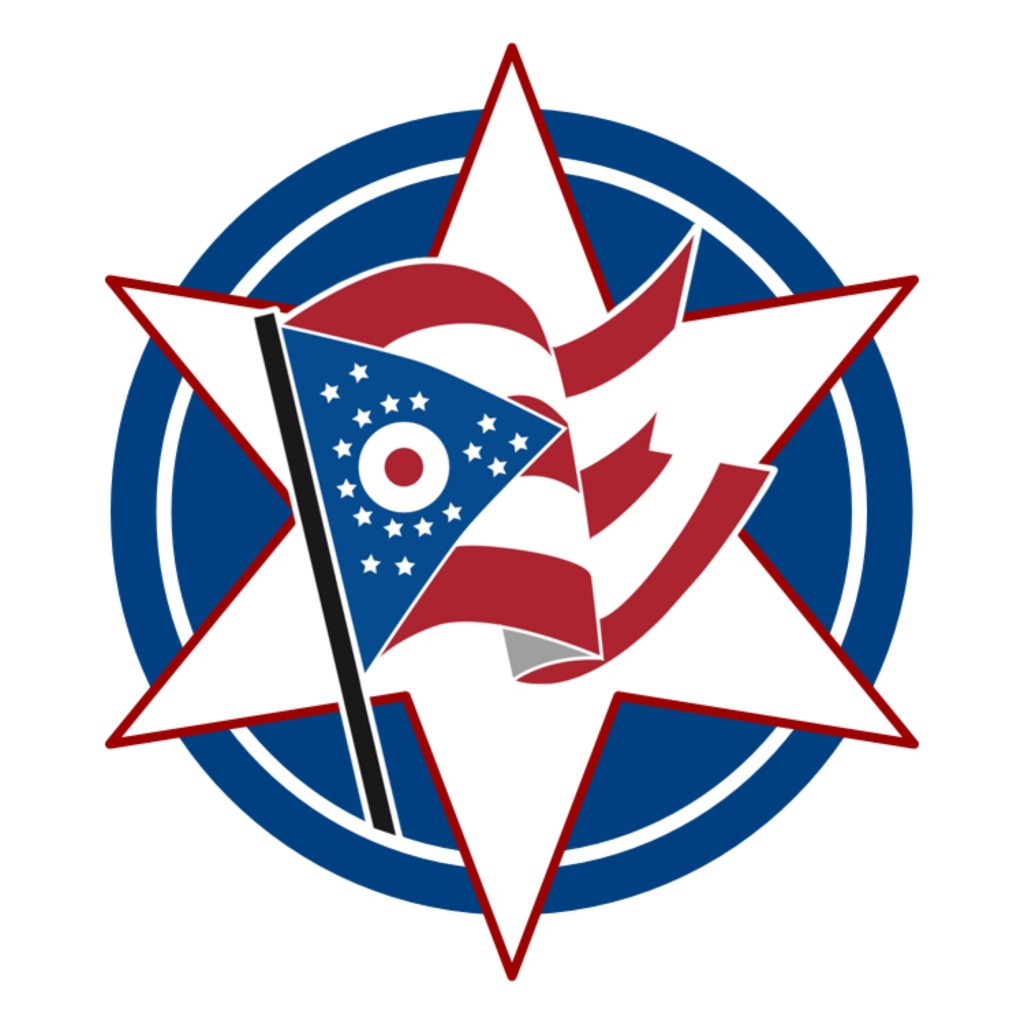 Introduction to e-Filing
Filing to an Existing Civil Case
Topics for this Presentation
Helpful Technologies
How to File to an Existing Civil Case
How to Check for the Filing Status
Where to Get Help
Helpful Technologies
A Scanner  - with a recommended setting of 300 dpi
A PDF Converter 
Print to PDF
Word or other similar product that allows Save to PDF
Online Adobe Word to PDF Converter
Note – Word documents must be in a .docx format
File to an Existing Civil Case
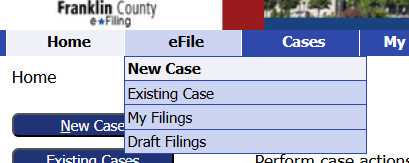 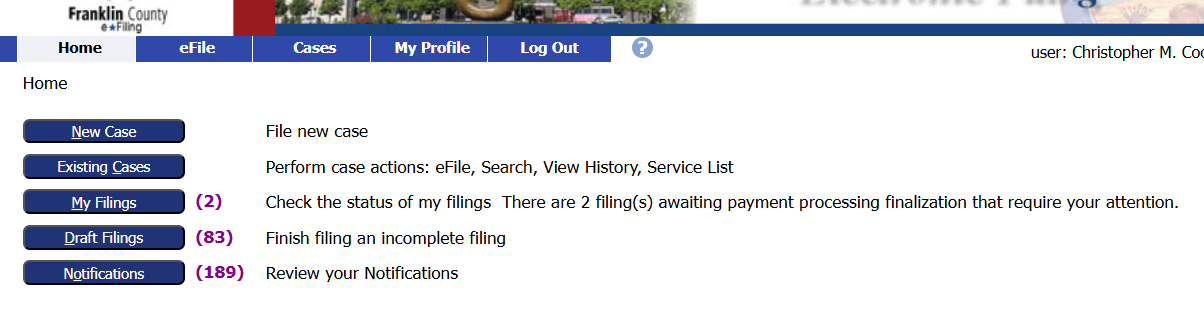 From the Home screen, click on the Existing Cases  button.
Or go to the eFile tab and select Existing Cases from the dropdown menu.
File to an Existing Civil Case
There are several options to search for a case.

Option 1
Enter the Case Number 
Choose the court from the dropdown
Click the eFile button

Example case: 24CV003839
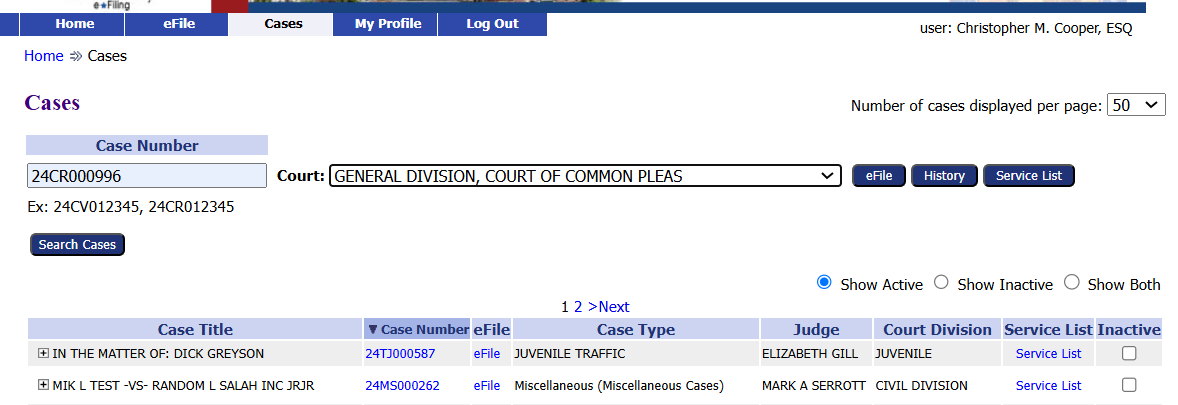 [Speaker Notes: There are several options to search for a case. Option 1 enter the case number, choose the court from the dropdown menu and clicking the efile button]
File to an Existing Civil Case
Option 2

Click the Search Cases button
Enter part of the Case Title or complete Case Number
Click the Search button

Example: 24CV003839
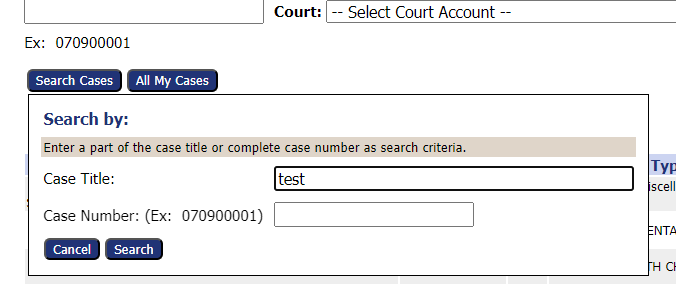 [Speaker Notes: Option 2 click the Search cases button, enter part of the case title or the complete case number, then click the search button]
File to an Existing Civil Case
Option 3

Find the case from the list of cases.
Click the eFile link

Example: 24CV003839
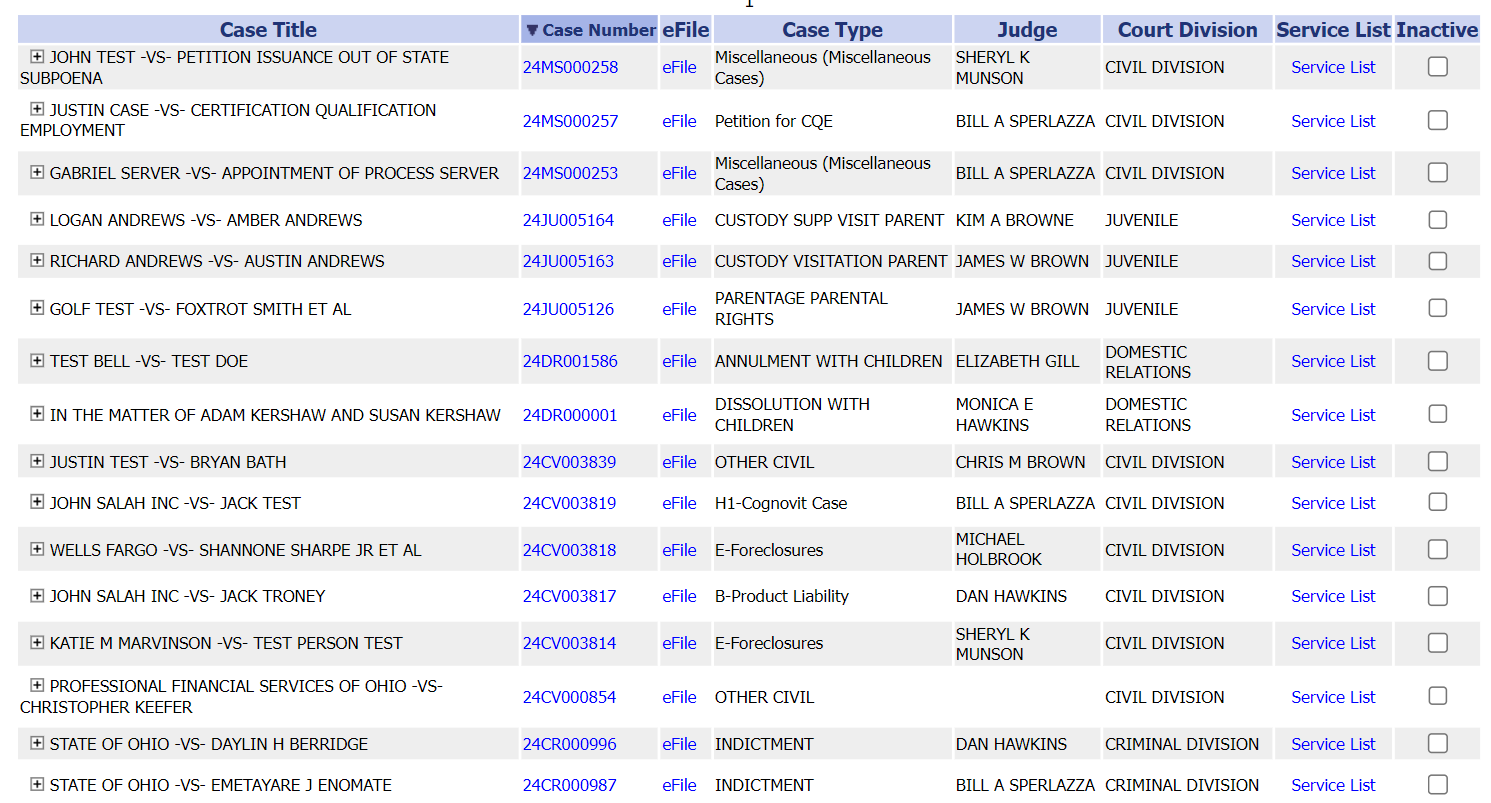 [Speaker Notes: Or Option 3 find the case from the list of cases. Click the efile link.]
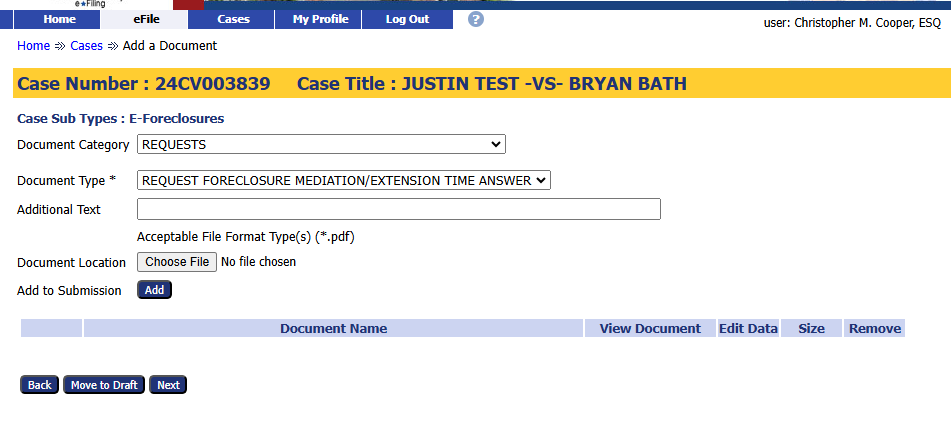 File to an Existing Civil Case
1. Choose a Document Category to filter the number of Document Type choices.
2. Choose a Document Type from the drop-down menu. This is a required field.
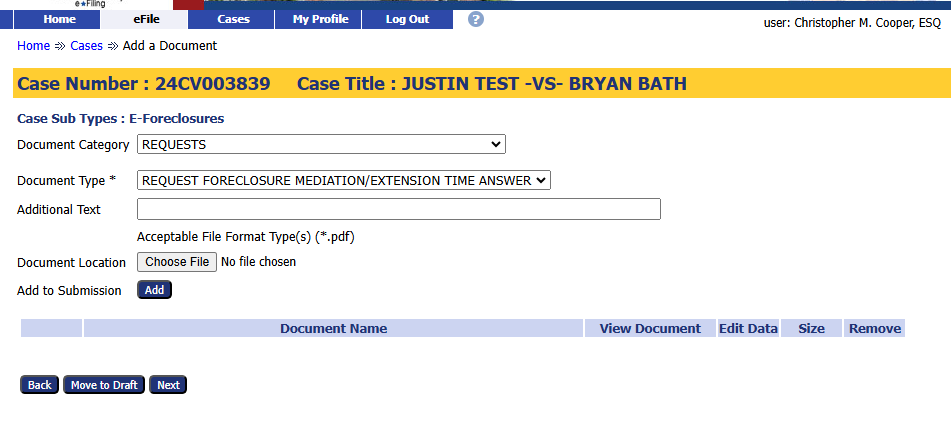 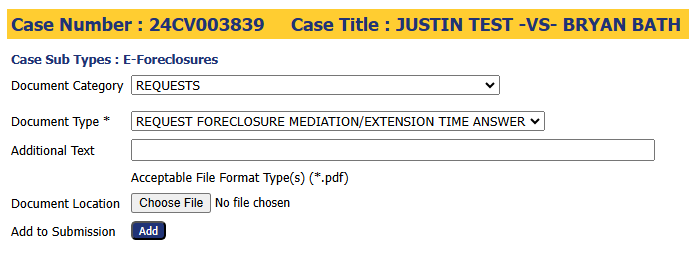 3. Click the Add button to add 
the document to the filing.
1. Note the required document format.
2. Click the Choose File button to select and 
upload a document.
File to an Existing Civil Case
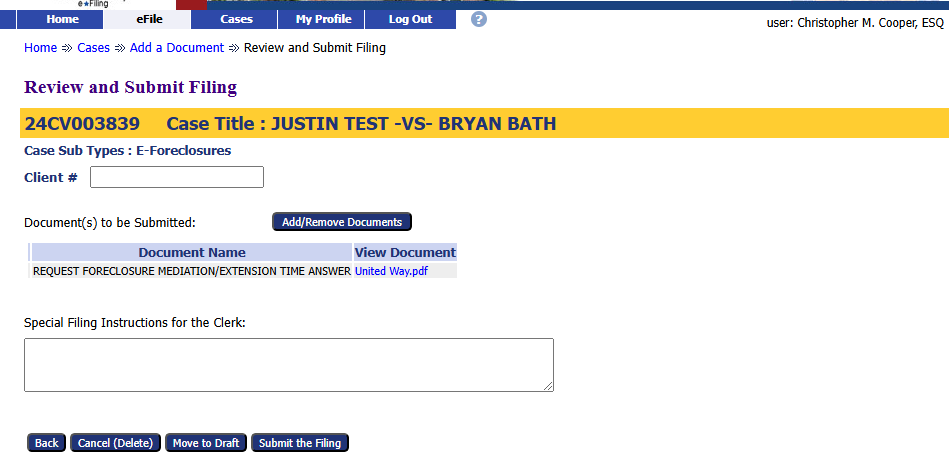 Use the optional Client #  field to enter an office case reference number.
Add or Remove additional documents, if needed.
Add any filing notes
Other options
Cancel (Delete) the filing
Move to Draft – Save the filing to be completed later.
Submit the Filing – complete the filing process.
File to an Existing Civil Case
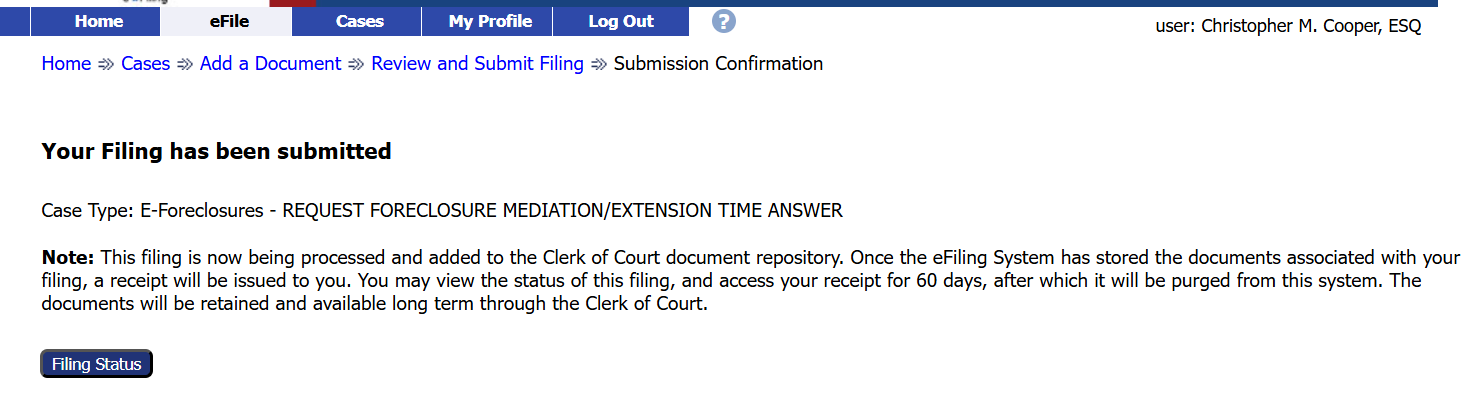 File to an Existing Civil Case
Click the Filing Status button to view where your filing is in the approval process.
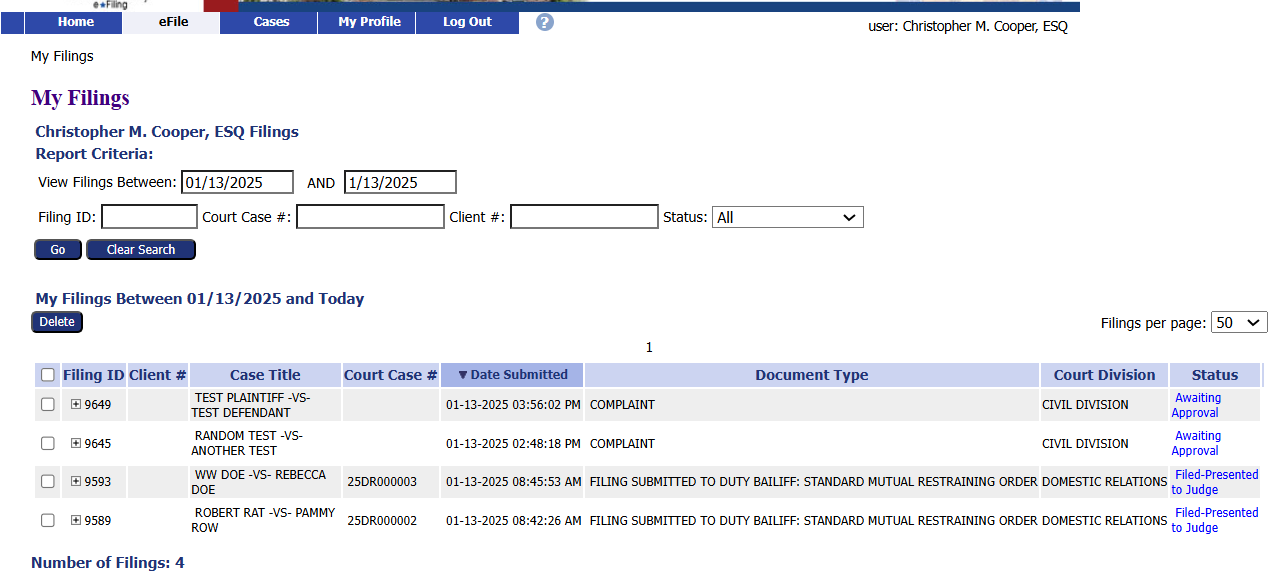 File to an Existing Civil Case
Clicking the Filing Status button brings up a list of all filed cases and their status.
Users can search for a specific case on this page.
File to an Existing Civil Case
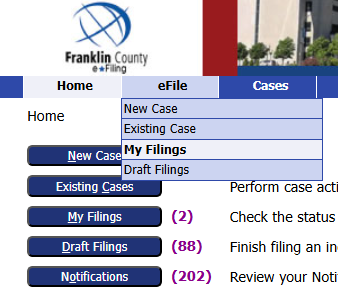 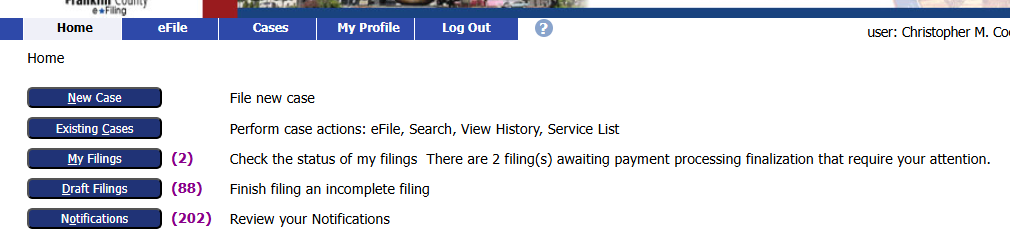 The filings status page can be reached by clicking My Filings from the Home page 
     or by going to the eFile tab and selecting My Filings from the drop-down menu.
Thank you for using the 
Franklin County e-Filing System
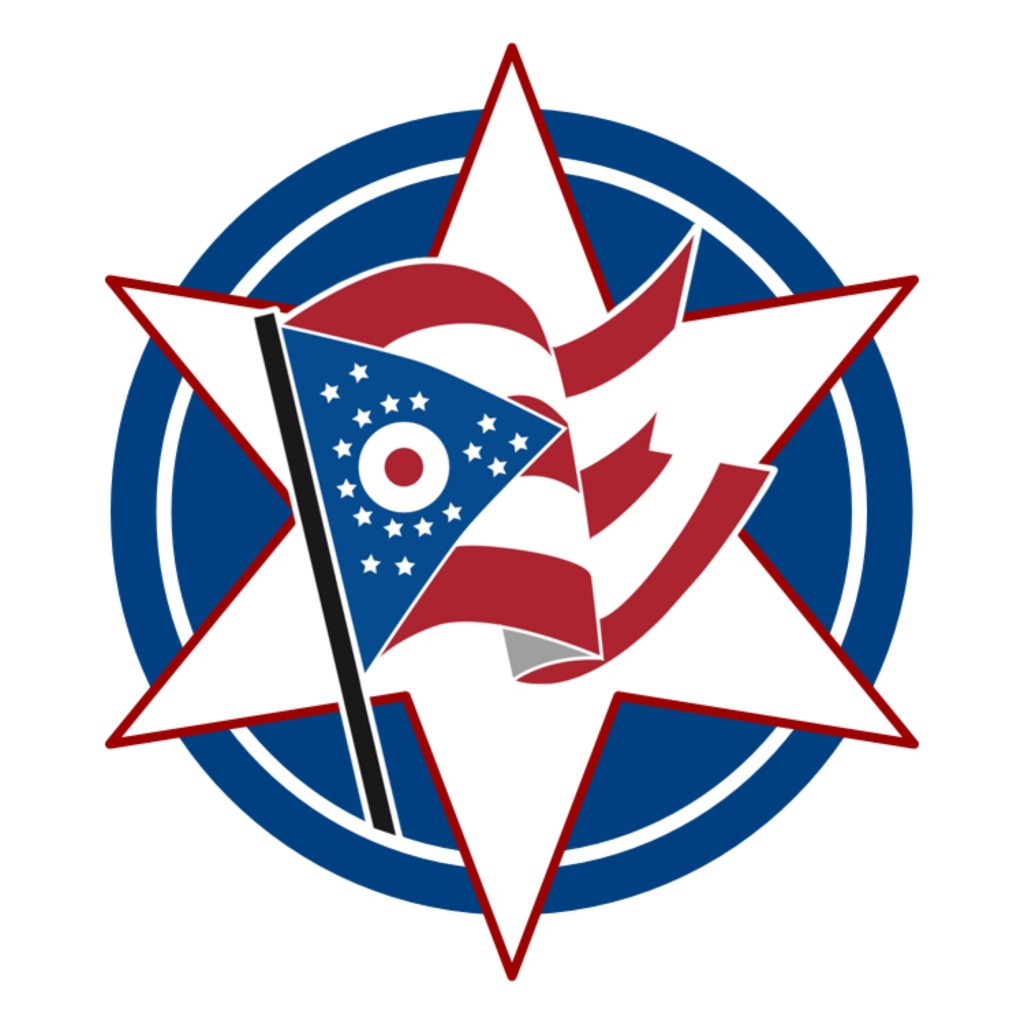 For help or questions about e-filing, contact the Clerk of Courts Office by email at franklincountyclerk@franklincountyohio.gov.